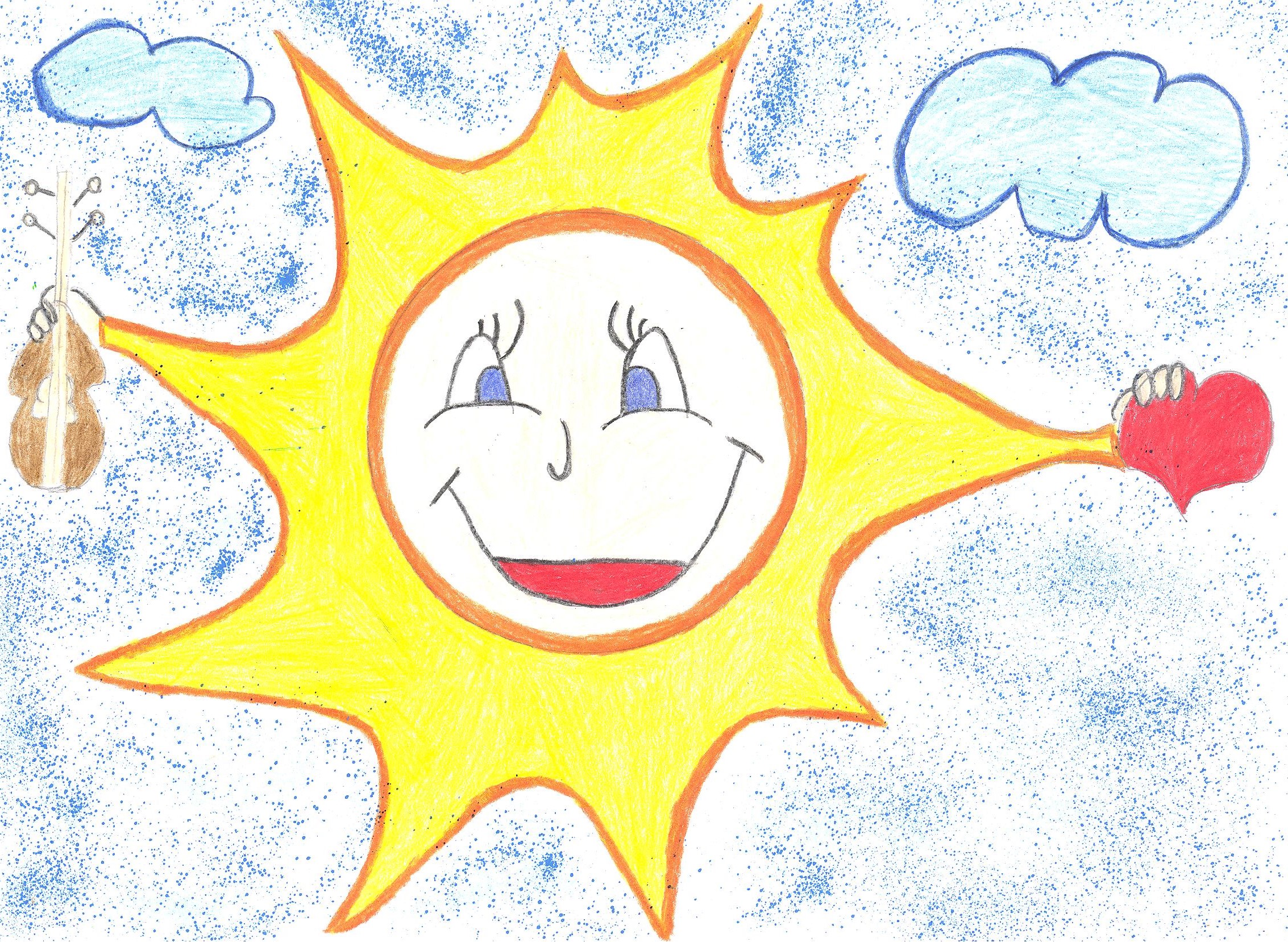 CHILDREN OF THE SUN (Audio Primary Version in English)
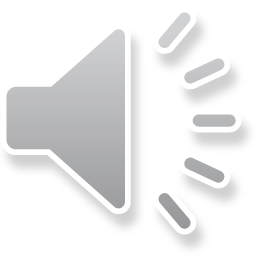 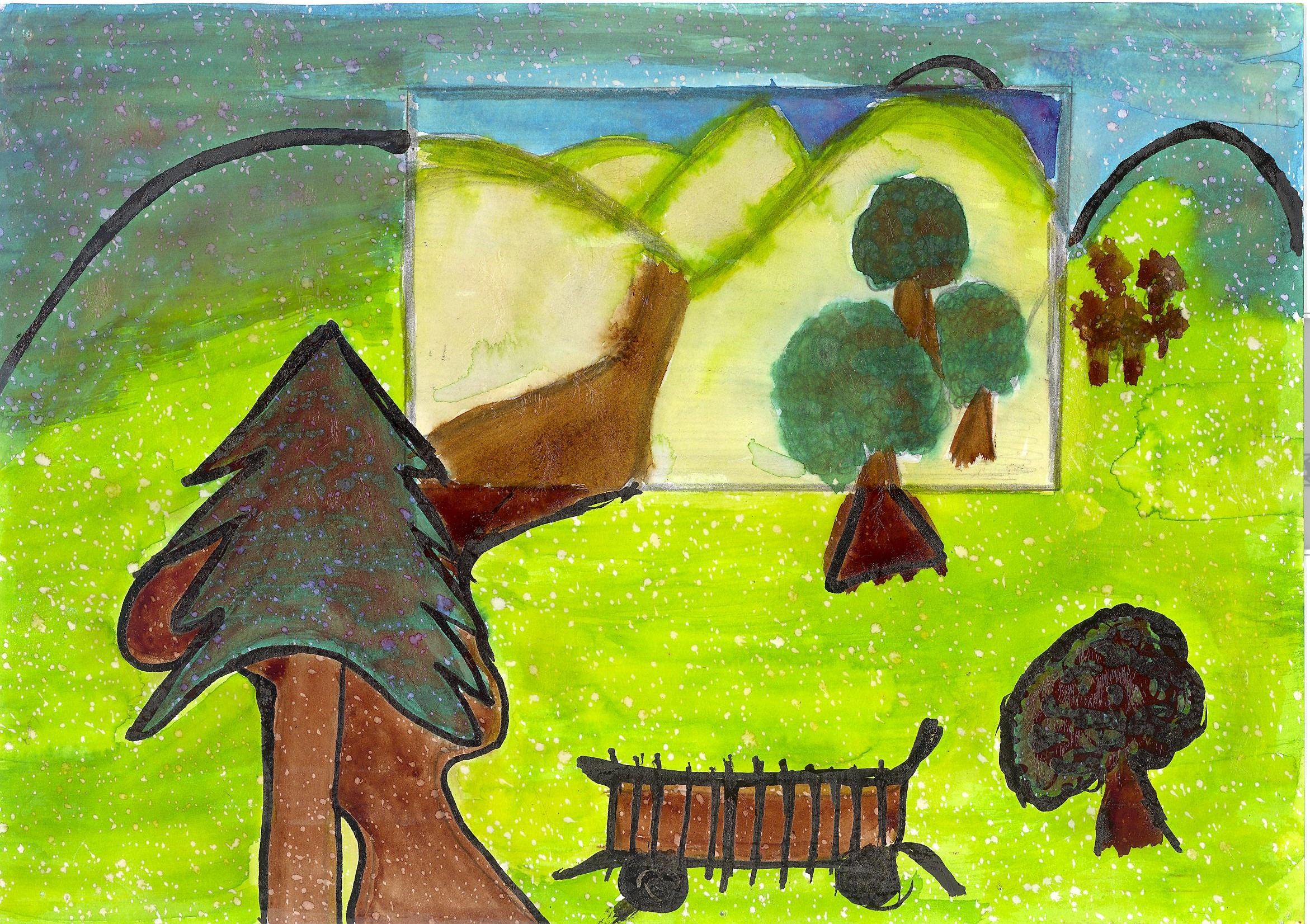 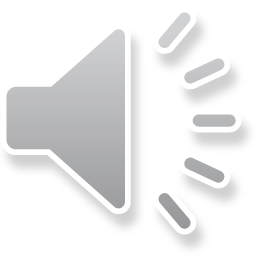 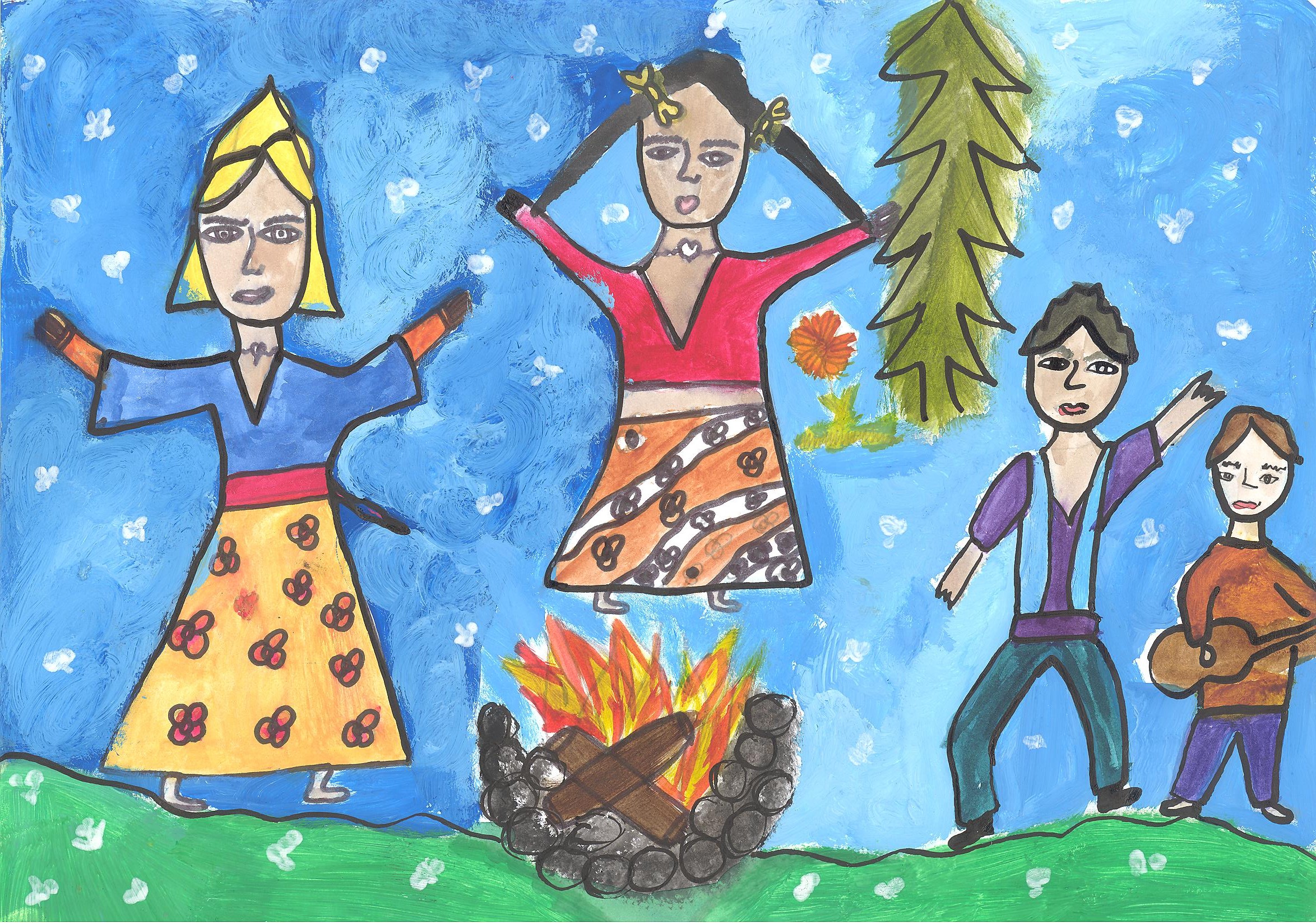 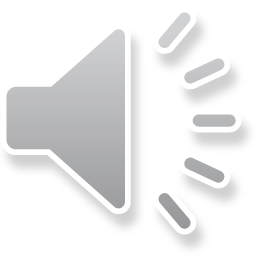 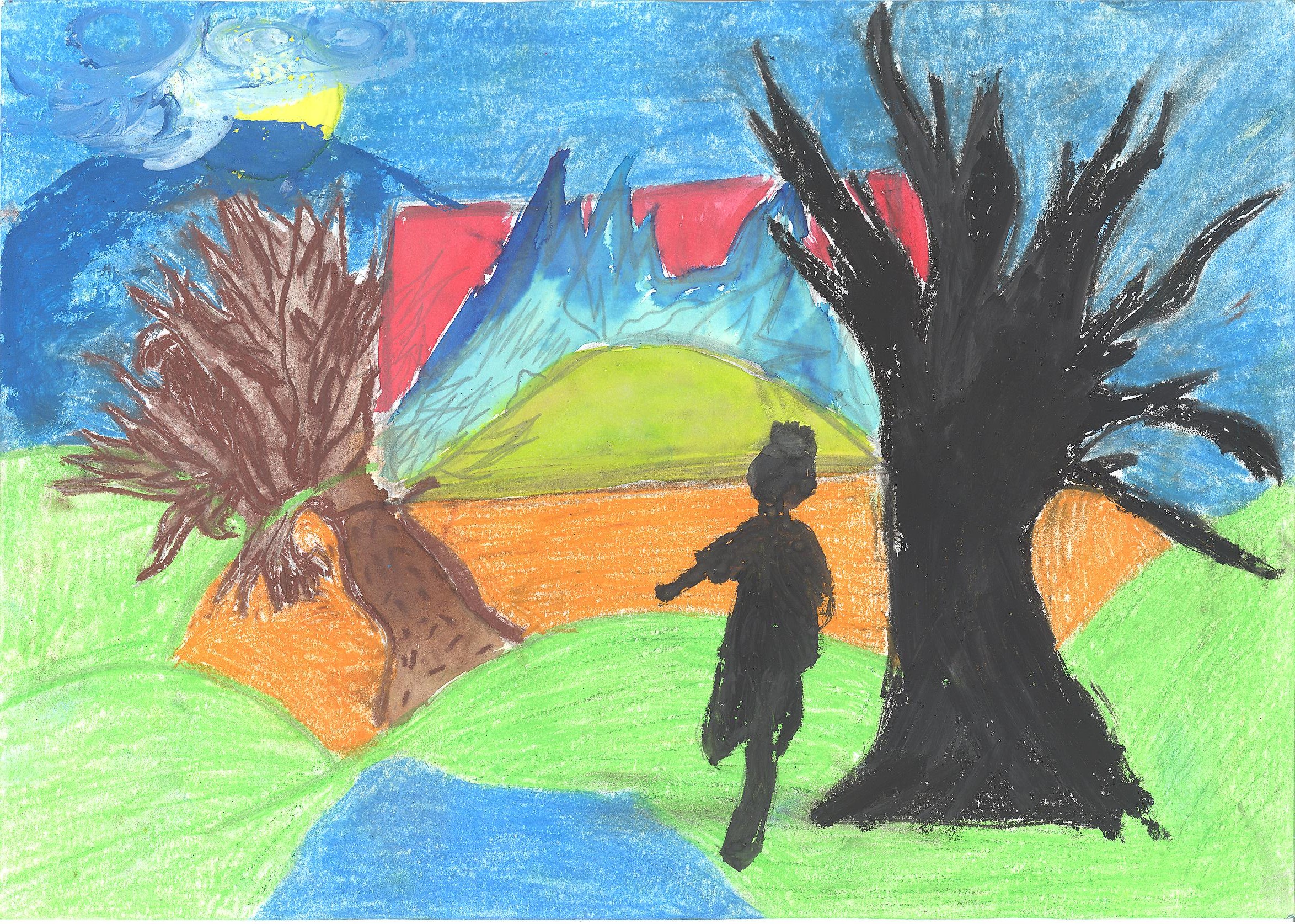 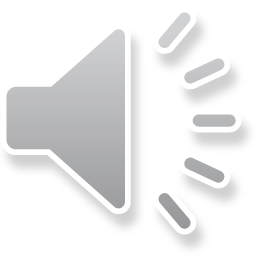 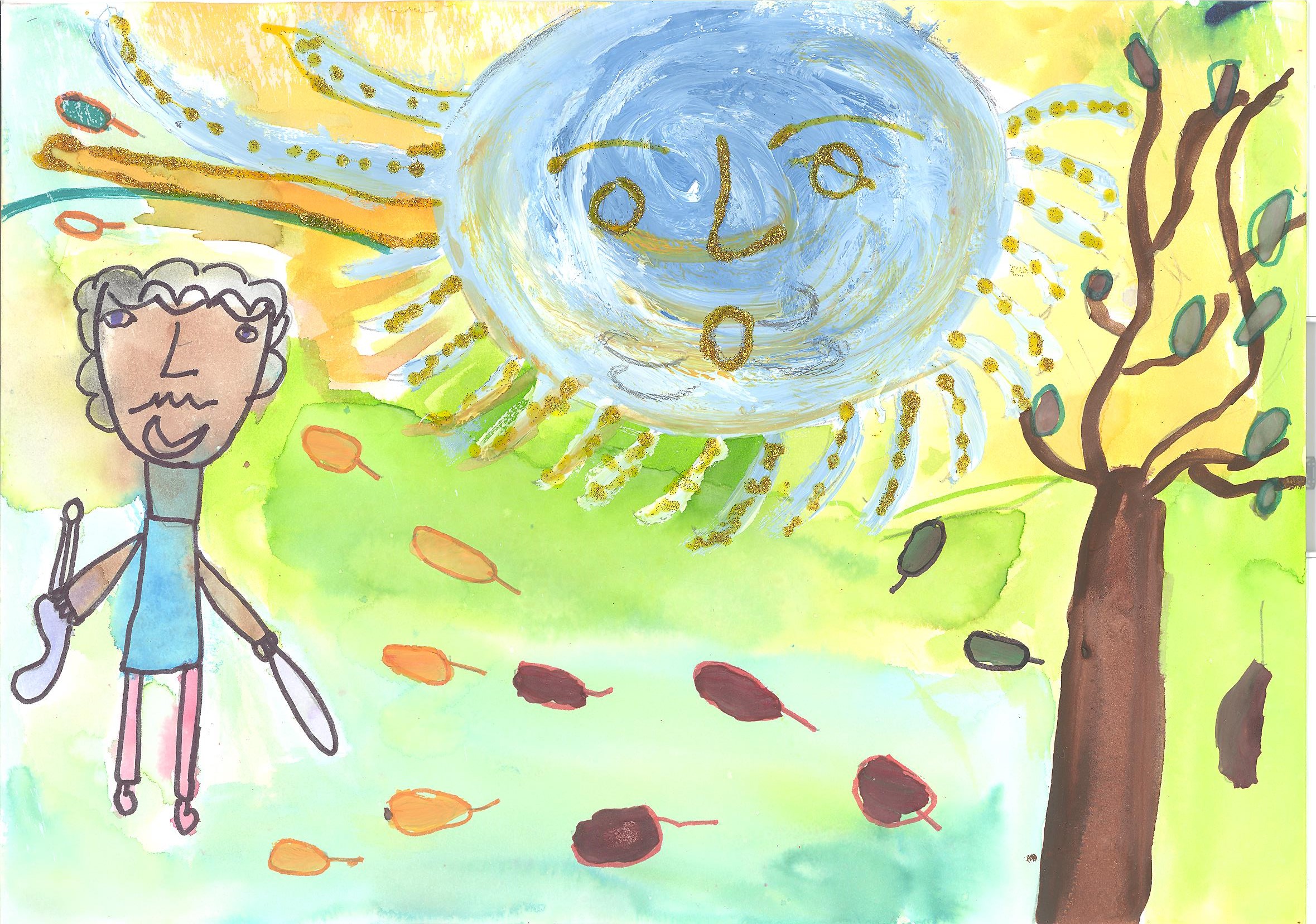 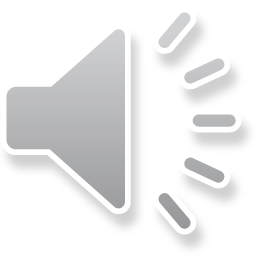 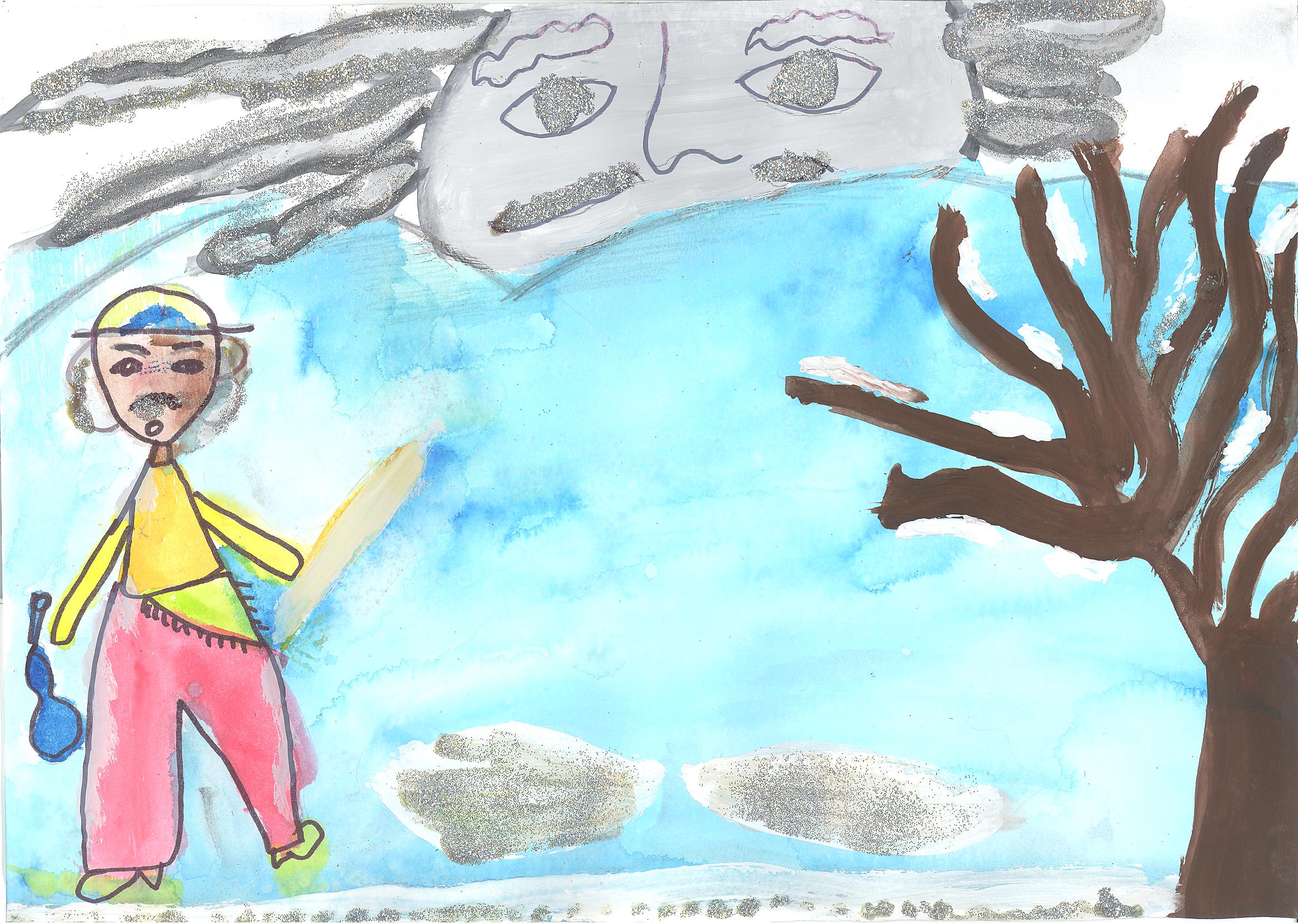 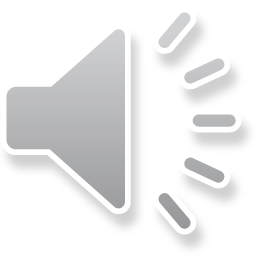 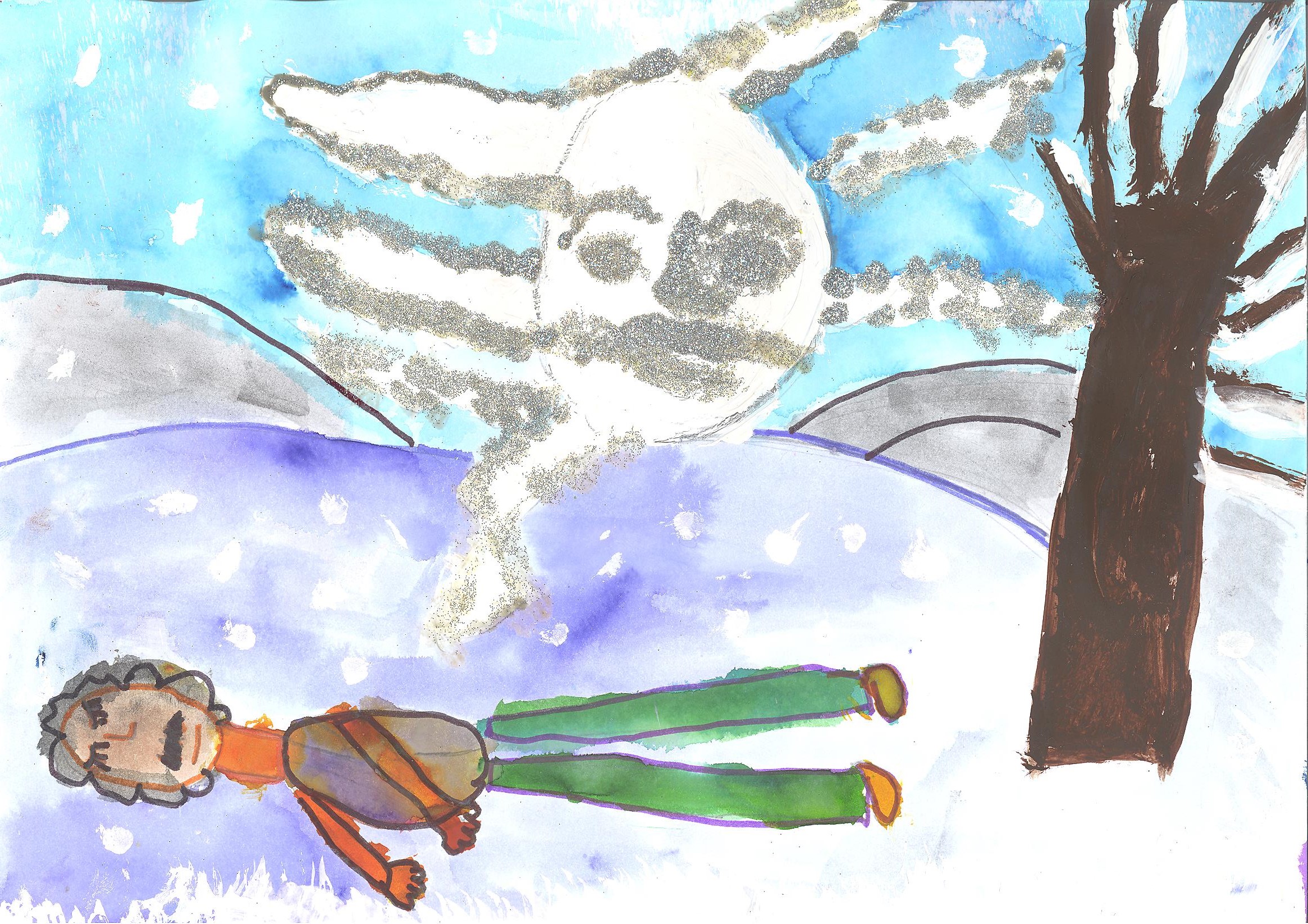 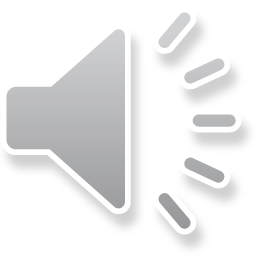 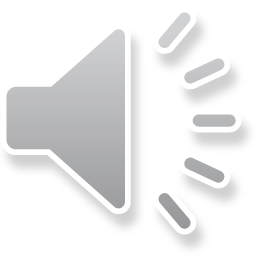 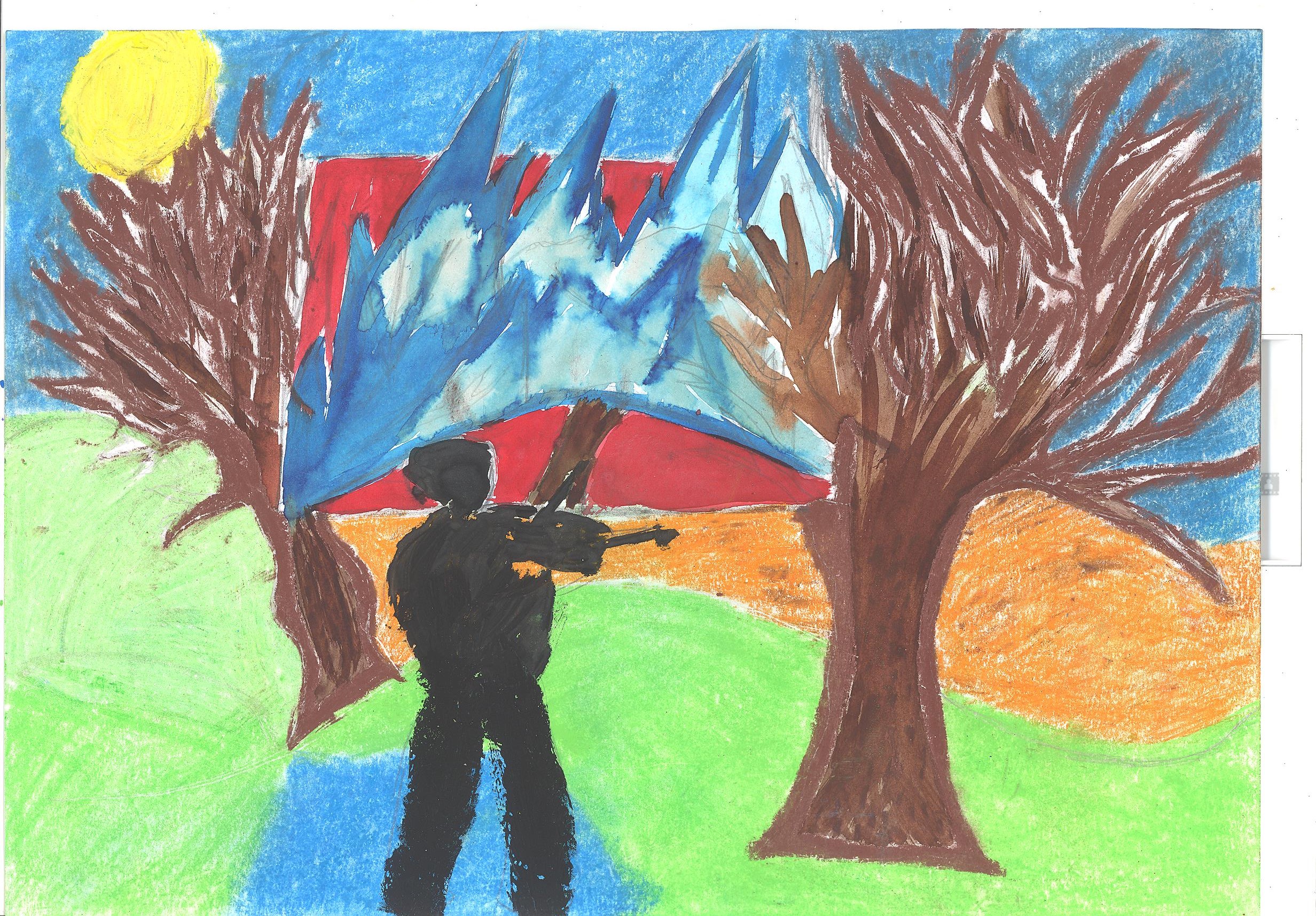 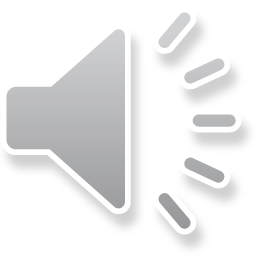 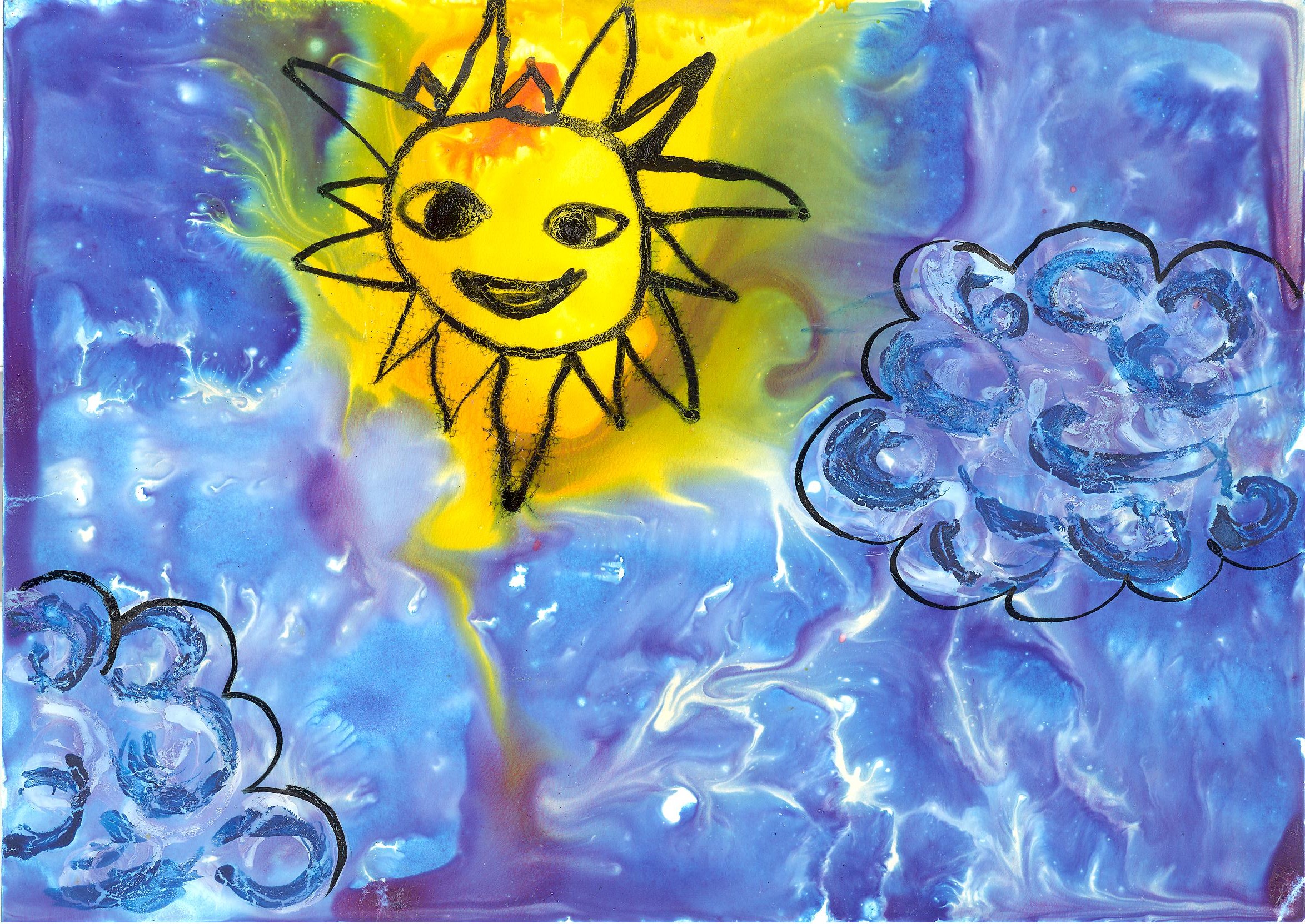 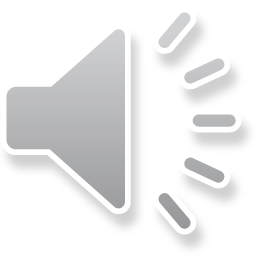 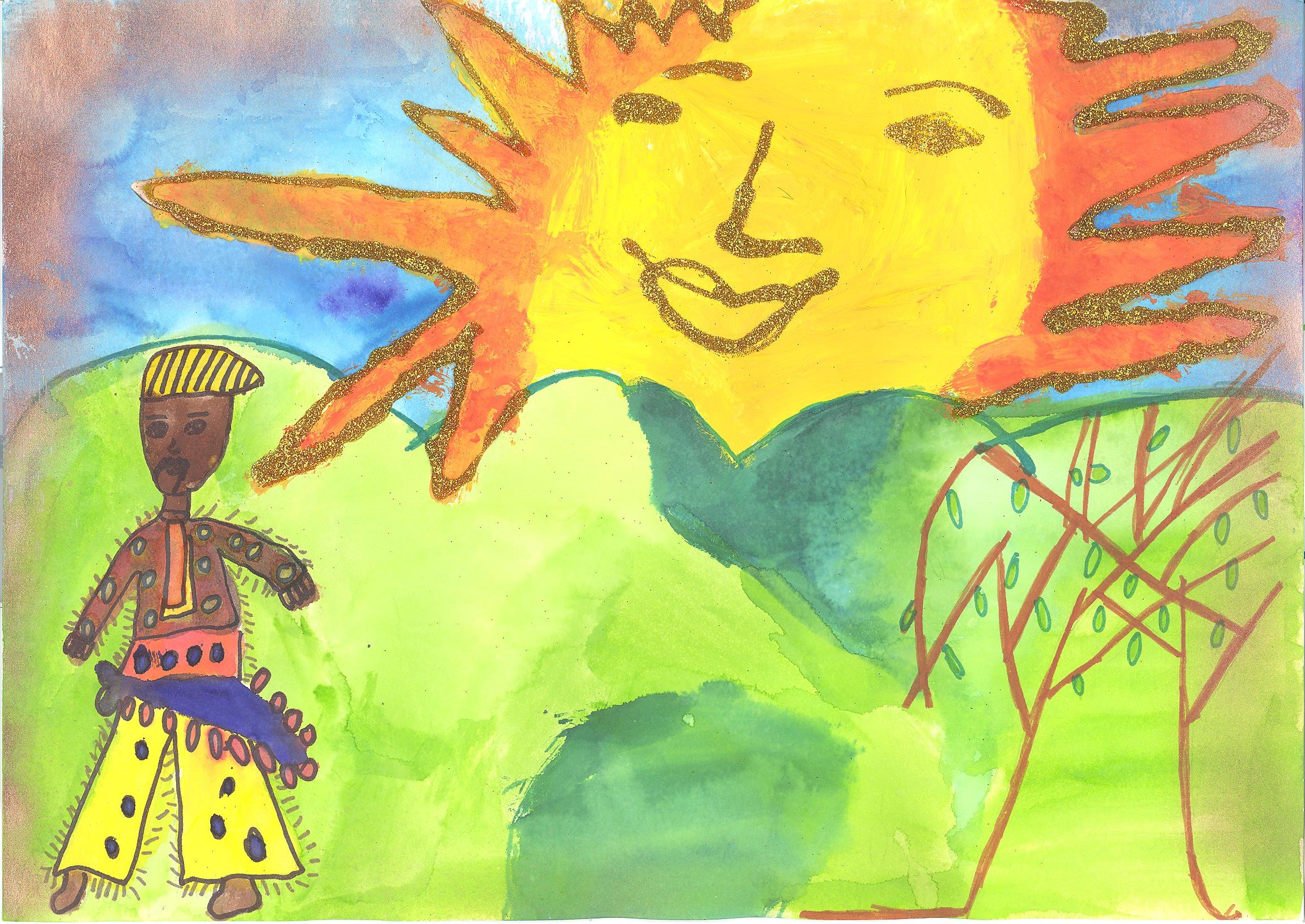 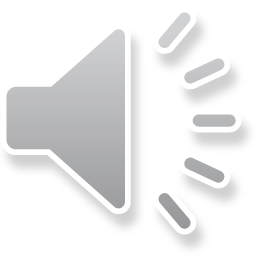 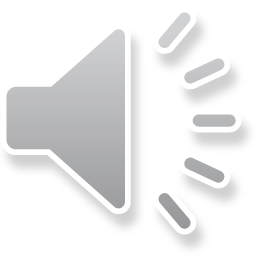 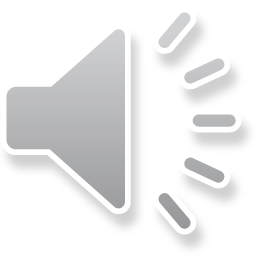 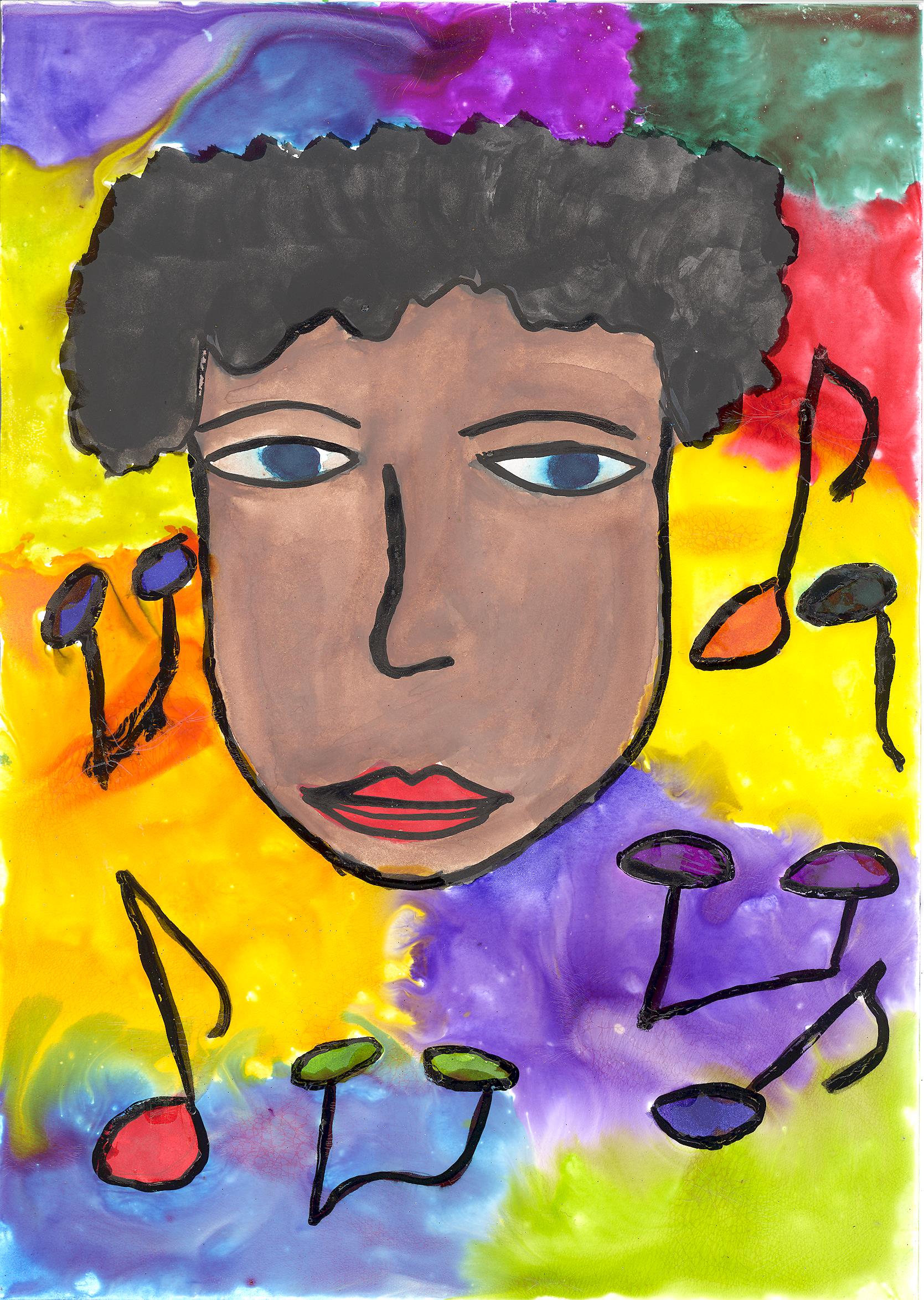 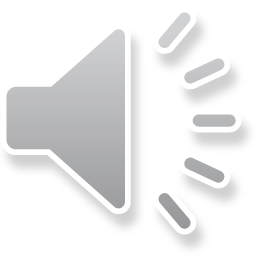